Debt Capital Market Development (DCMD) Project- Official Launch
Mr. Bolaji Balogun
Chairman, DCMD Project Steering Committee

November 24, 2016
Agenda
Debt Capital Market  Sizing
Global Comparison (US$’bn)
Opportunity for Nigeria?
Nigeria’s DCM must grow substantially (to circa $600bn) to be a multiple of the country’s GDP
Total Non-sovereign debts should also outstrip GDP as shown in other jurisdiction (e.g. Malaysia, USA)
Data as @ November  10, 2016
*GDP figures are as @ Dec. 2015
US$: United States Dollar
Source: Bloomberg
The DCMD Project: Nigeria’s Emerging Debt Capital Market
The 2015 World Economic Forum Global Competitiveness Index listed infrastructure deficit as the most problematic factor for doing business in Nigeria. Access to finance is third on the list.
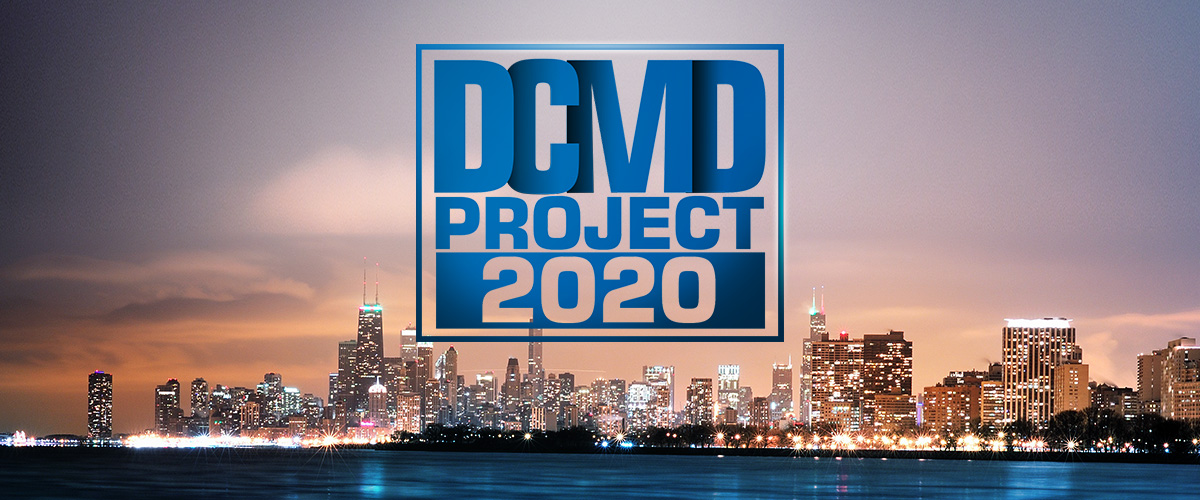 Globally, there is a growing realisation that vibrant debt capital markets are essential to tackling infrastructural challenges and catalysing socioeconomic development

A well-developed debt capital market will facilitate the realisation of the Federal Government’s Vision 2020 which aims to make Nigeria one of the twenty (20) largest economies in the world by the year 2020
The successful implementation of the Debt Capital Market Development (DCMD) Project will unleash economic growth 
and job creation in the country
DCMD Project: High-level Timeline
Activate TransCo & SteerCo
DCMD Workshop
Set-up & Activate DCMD-Project Office
Develop DCMD Project Implementation Plan
DCMD Project Launch
Set-up Committees 
 & Terms of Reference
Develop DCMD Roadmap
Activate Committees/
SubCos
Kick-off SubCo Meetings
Execution of Deliverables by the Implementation Committees
Overall Project Management
Notes
TransCo - Transformation Committee
SteerCo - Steering Committee
Sub-Cos - Sub-Committees
DCMD Project Advocacy Initiatives
The SteerCo ratified initiatives above will  be cascaded to CAMMIC for their consideration
DCMD Project Sensitisation & Awareness Campaigns
To Commence in  2017
DCMD Project – Aspirational Impact on Economy
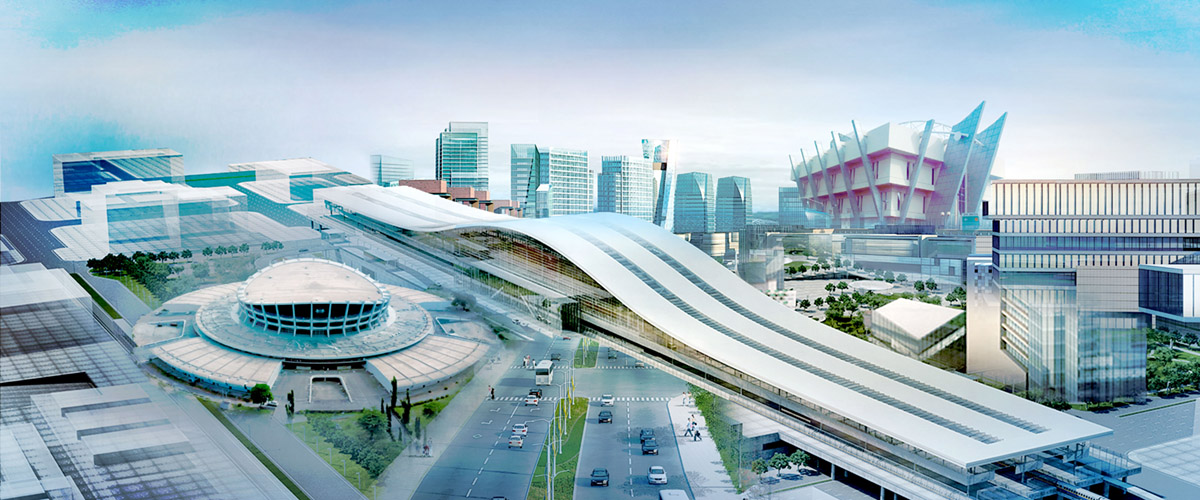 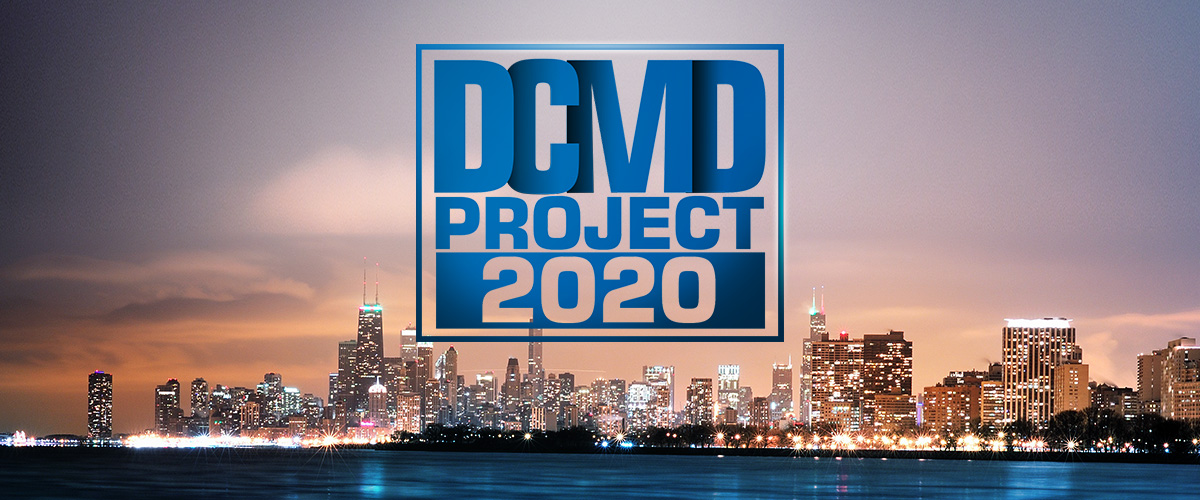 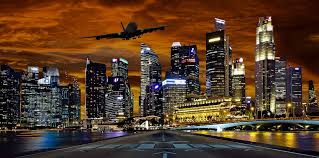 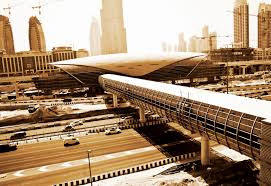 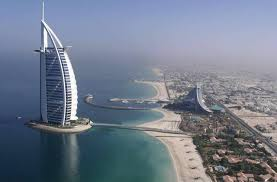 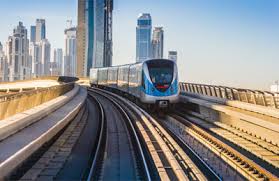 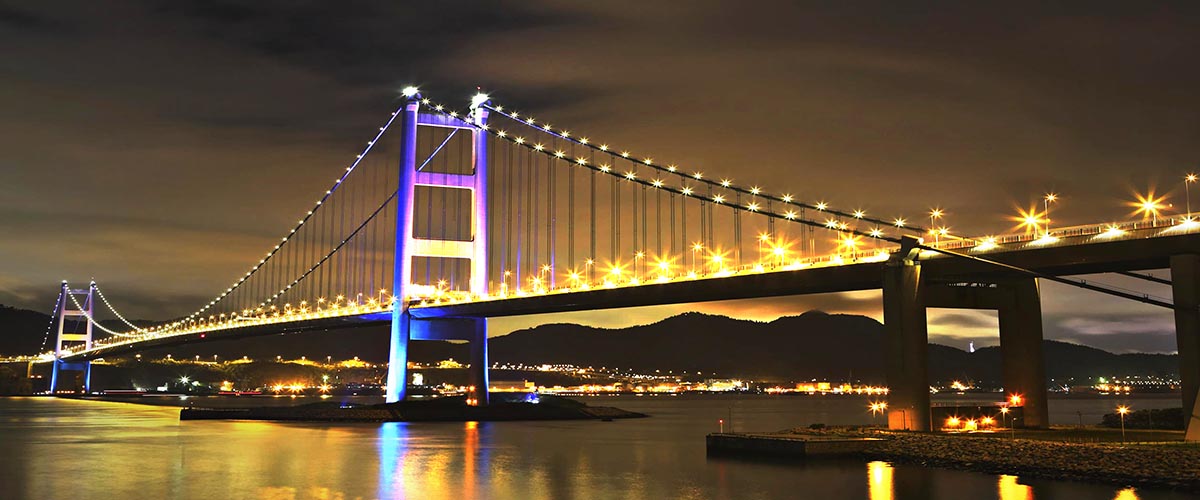 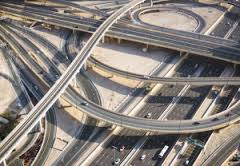 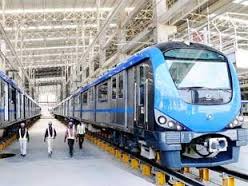 Nigerian DCM Aspirational Future State